Hafta 12
İçeriğe bağımsız dillerin özellikleri
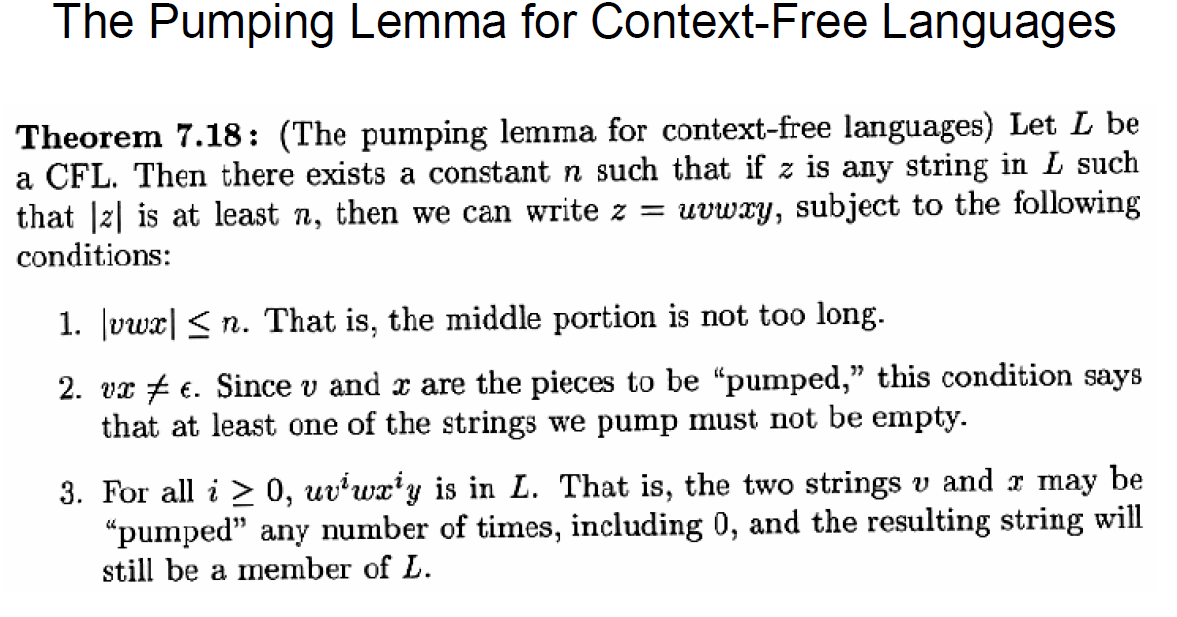 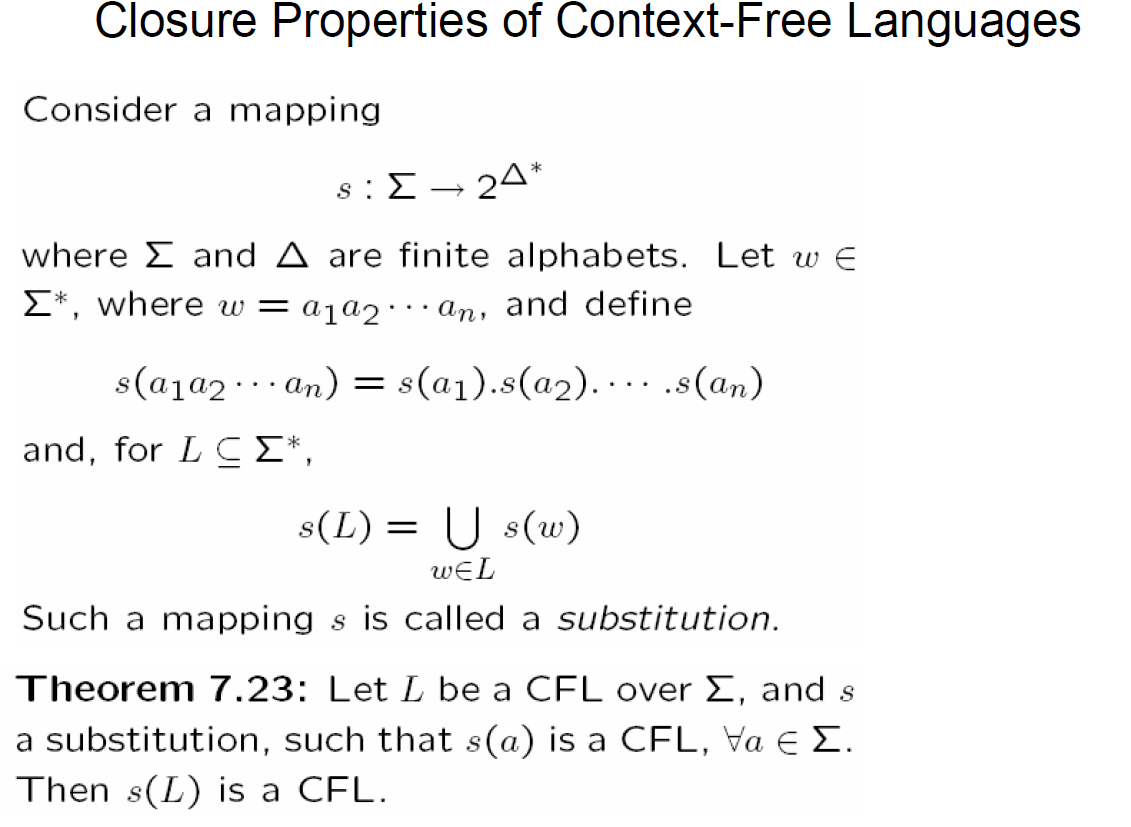 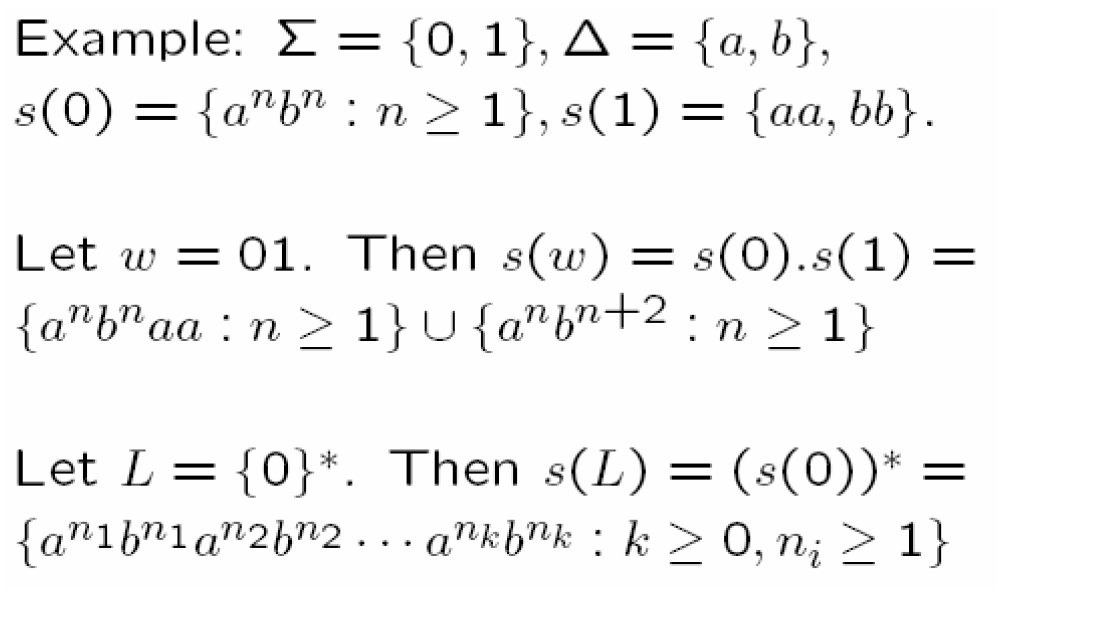 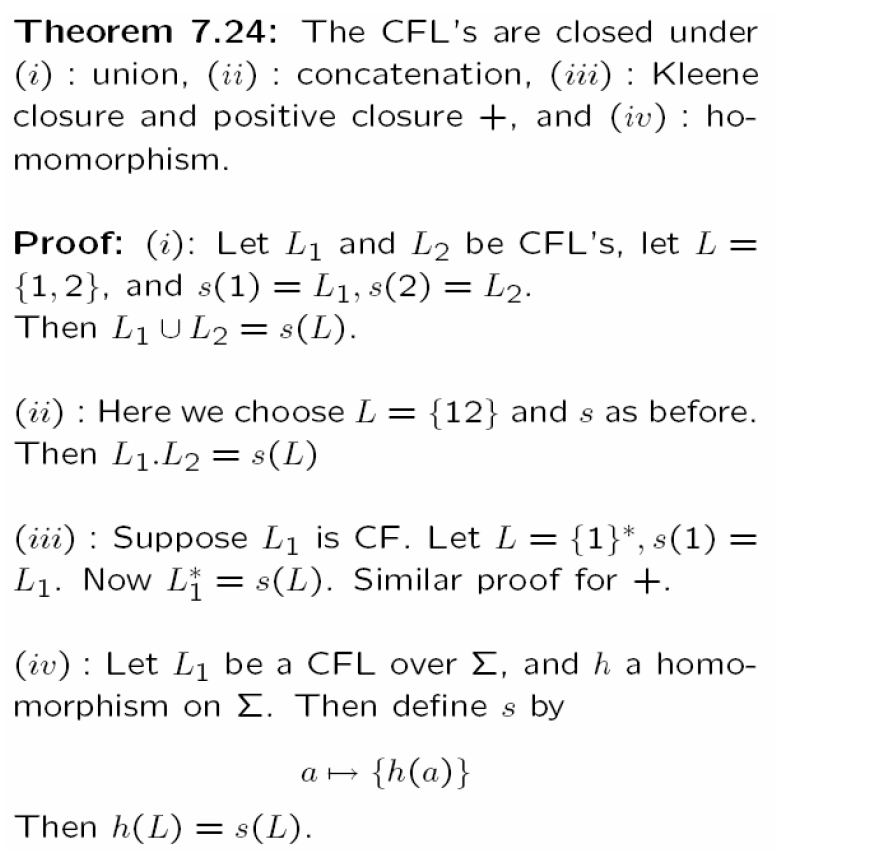 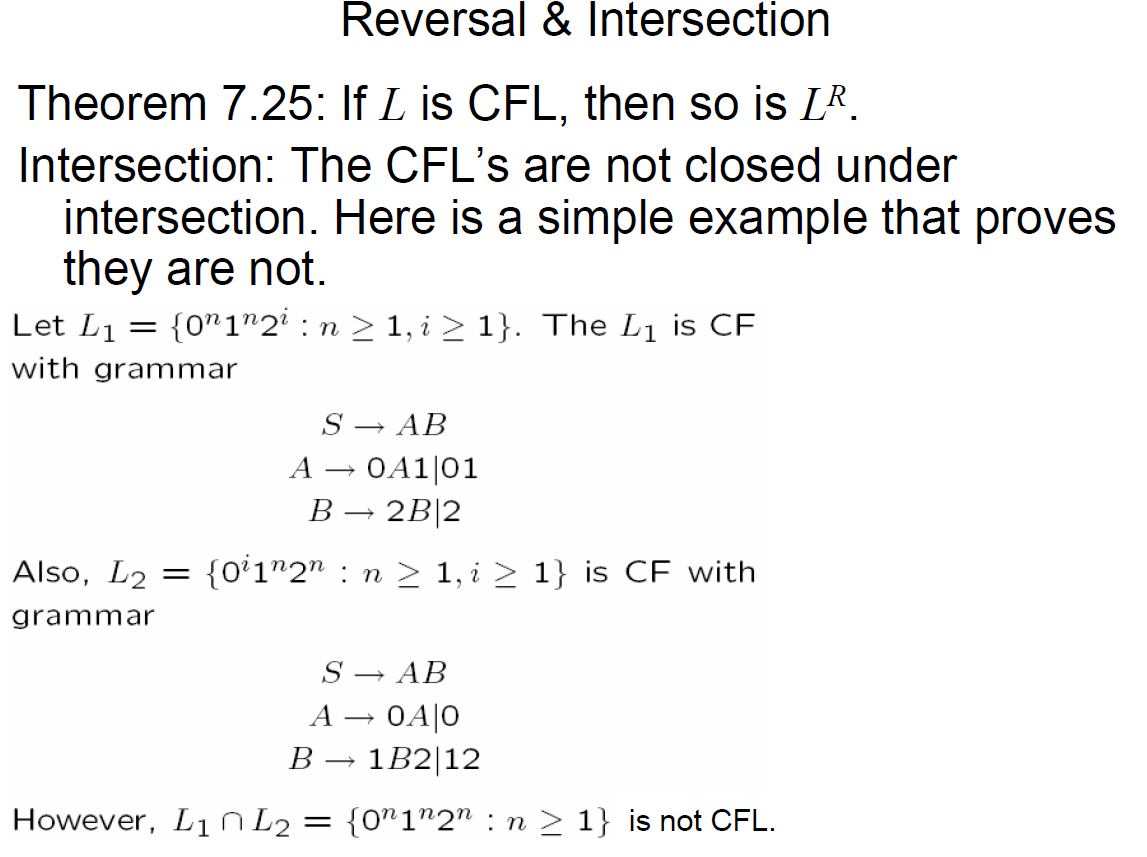 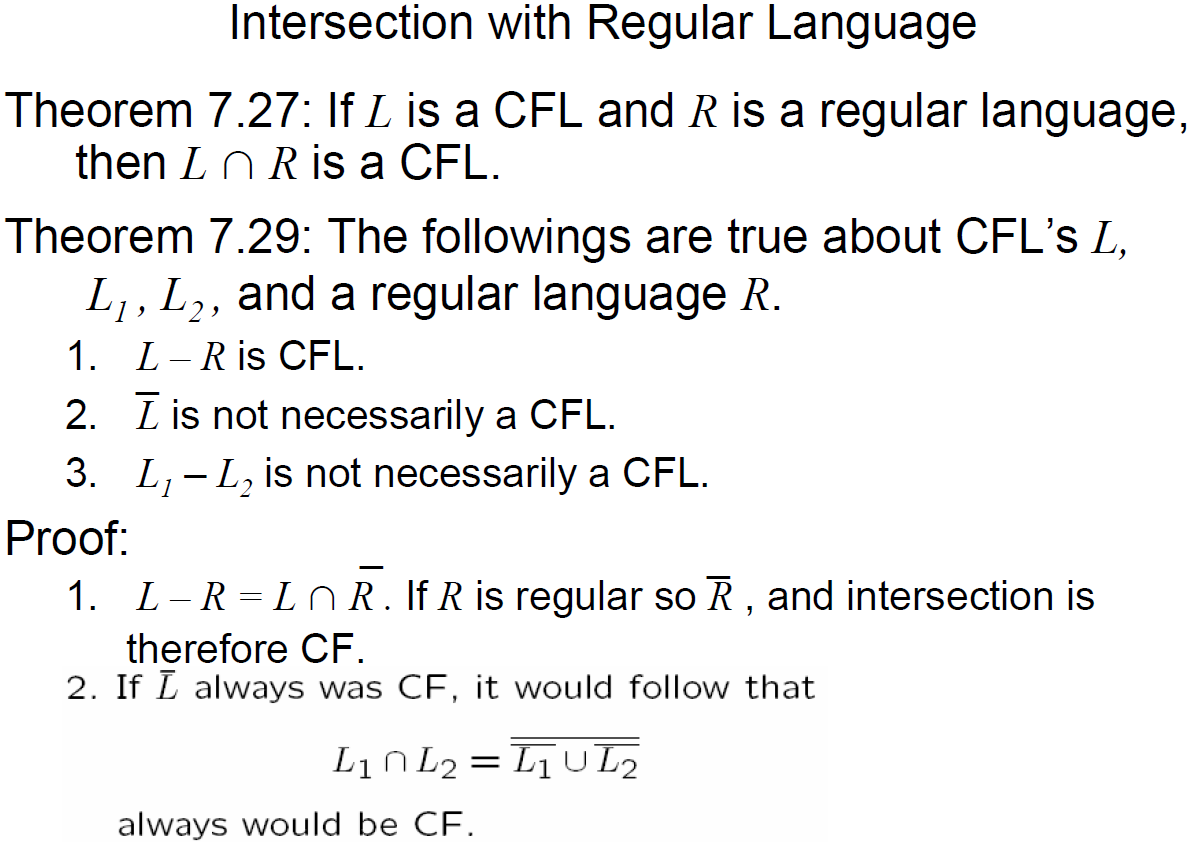 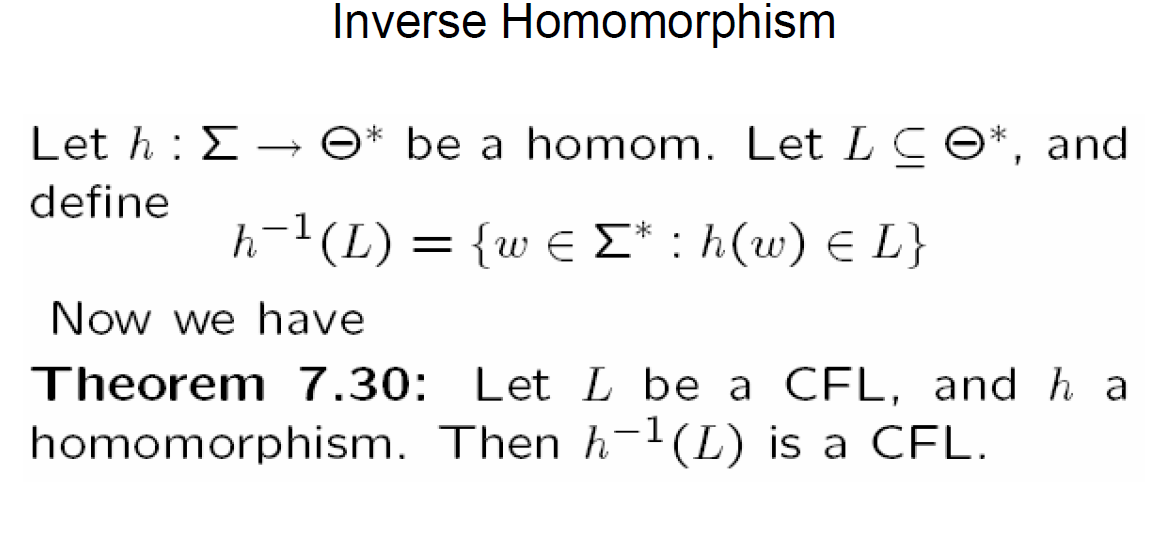 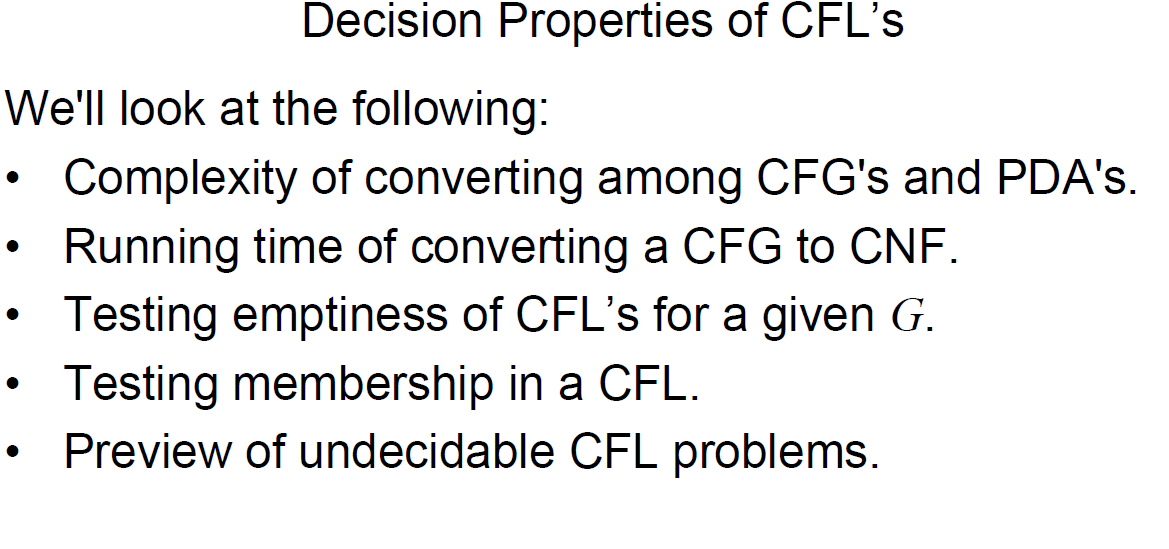 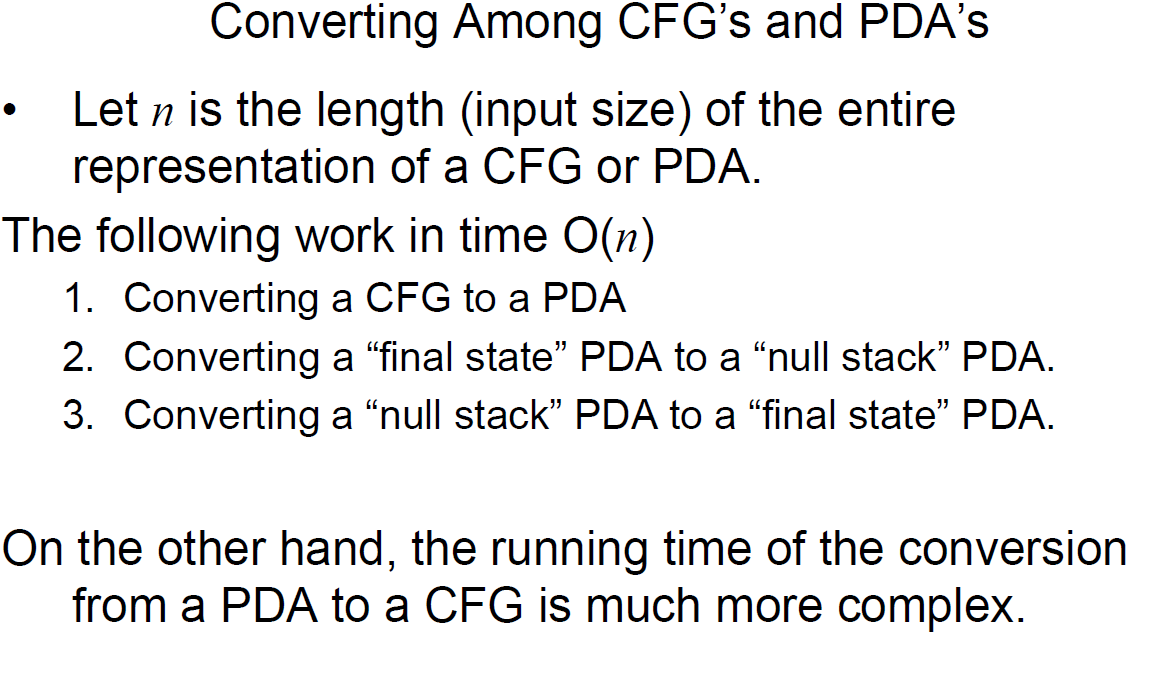 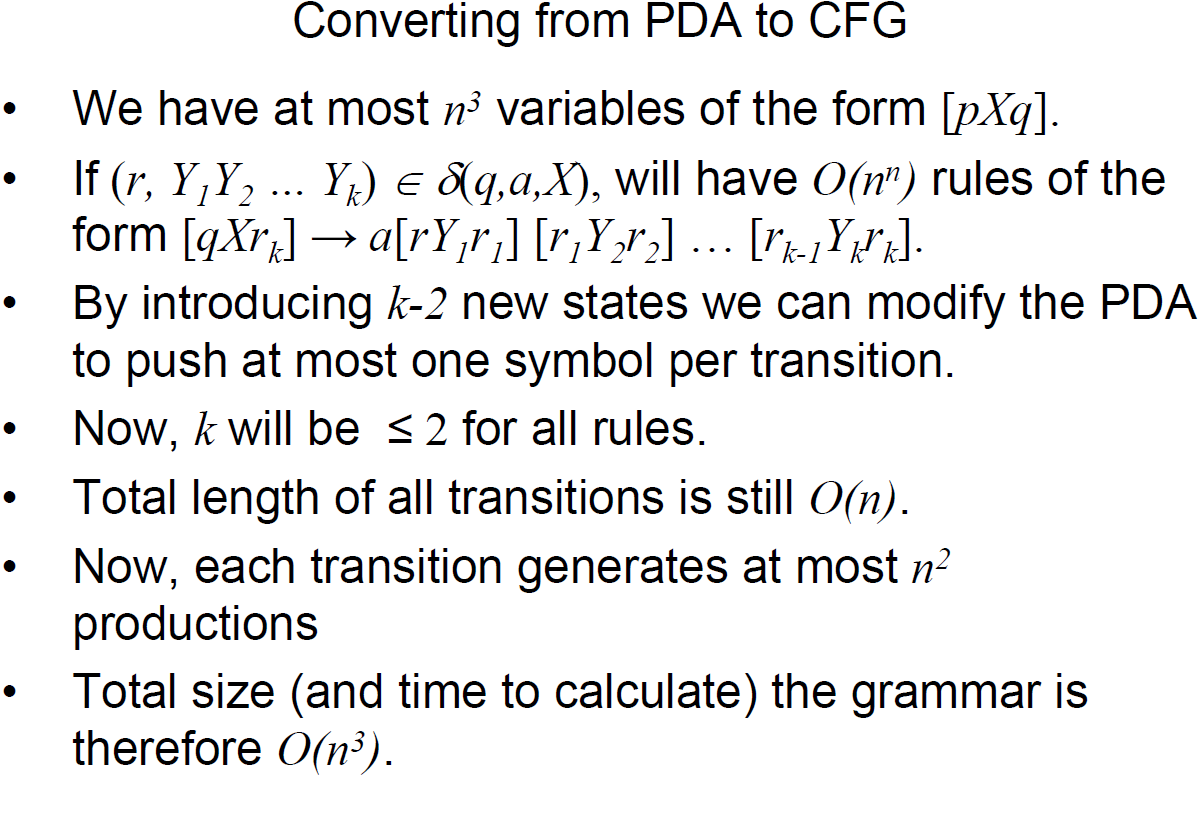 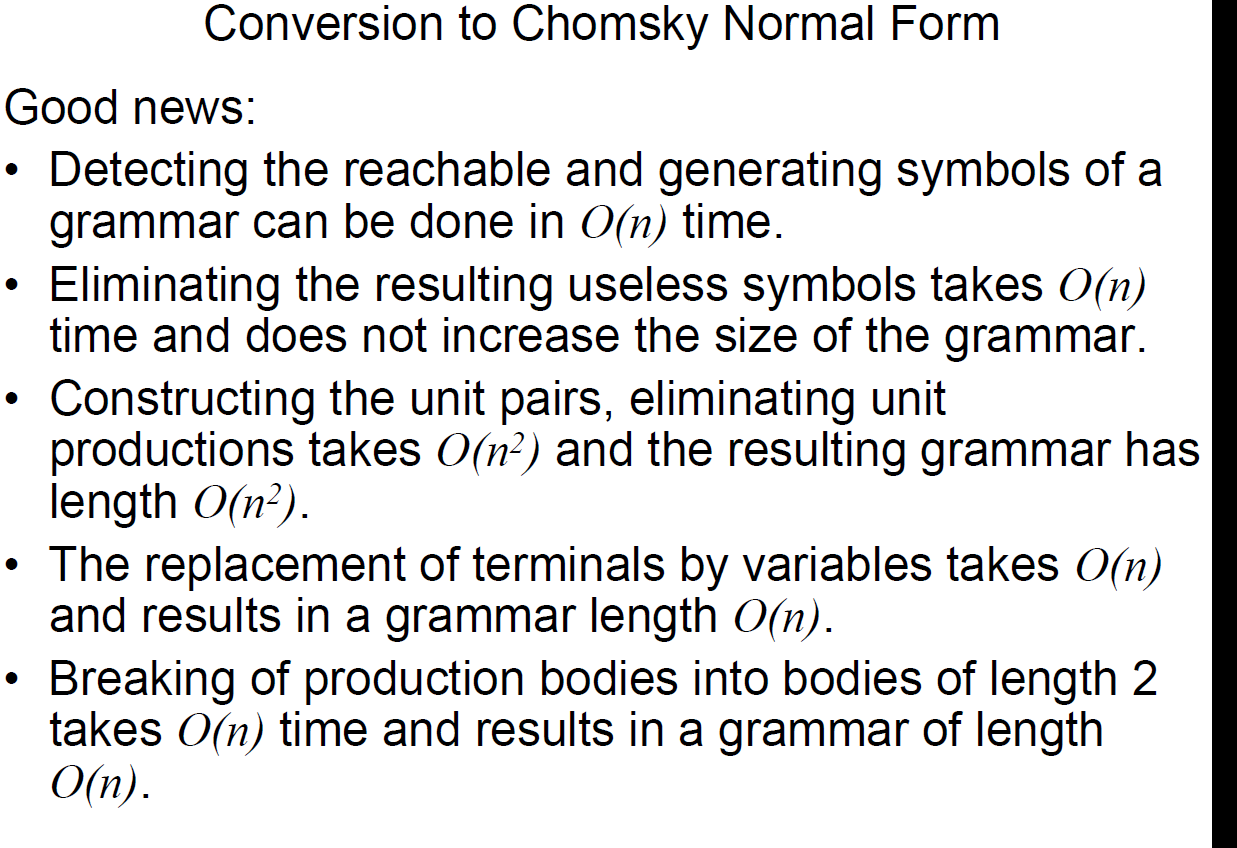 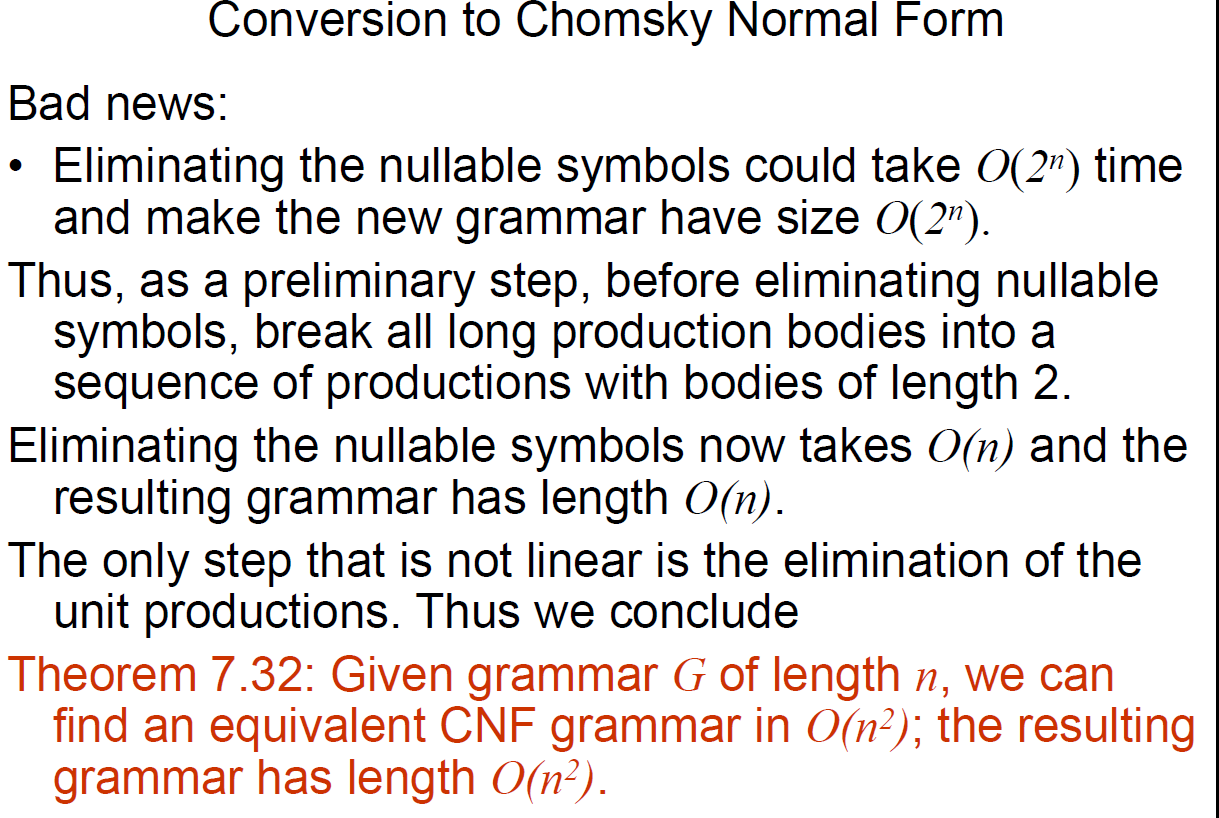 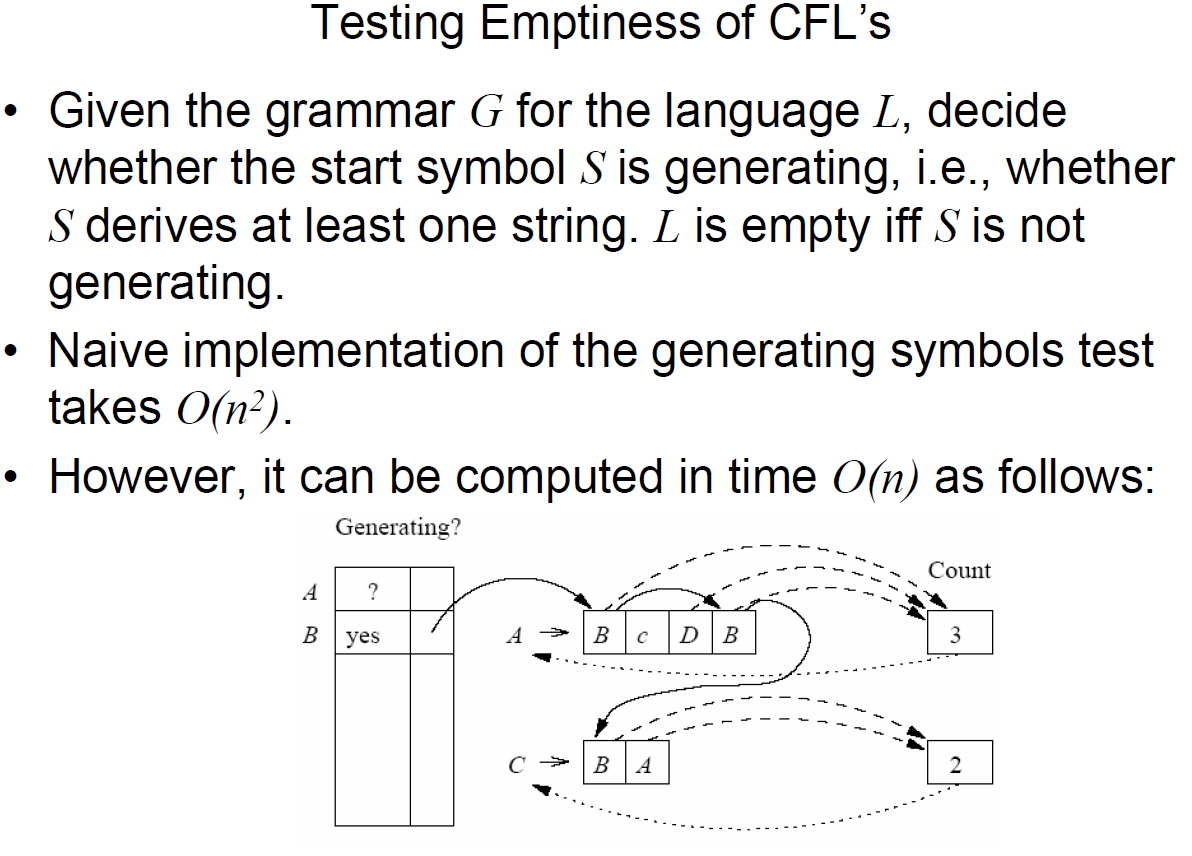 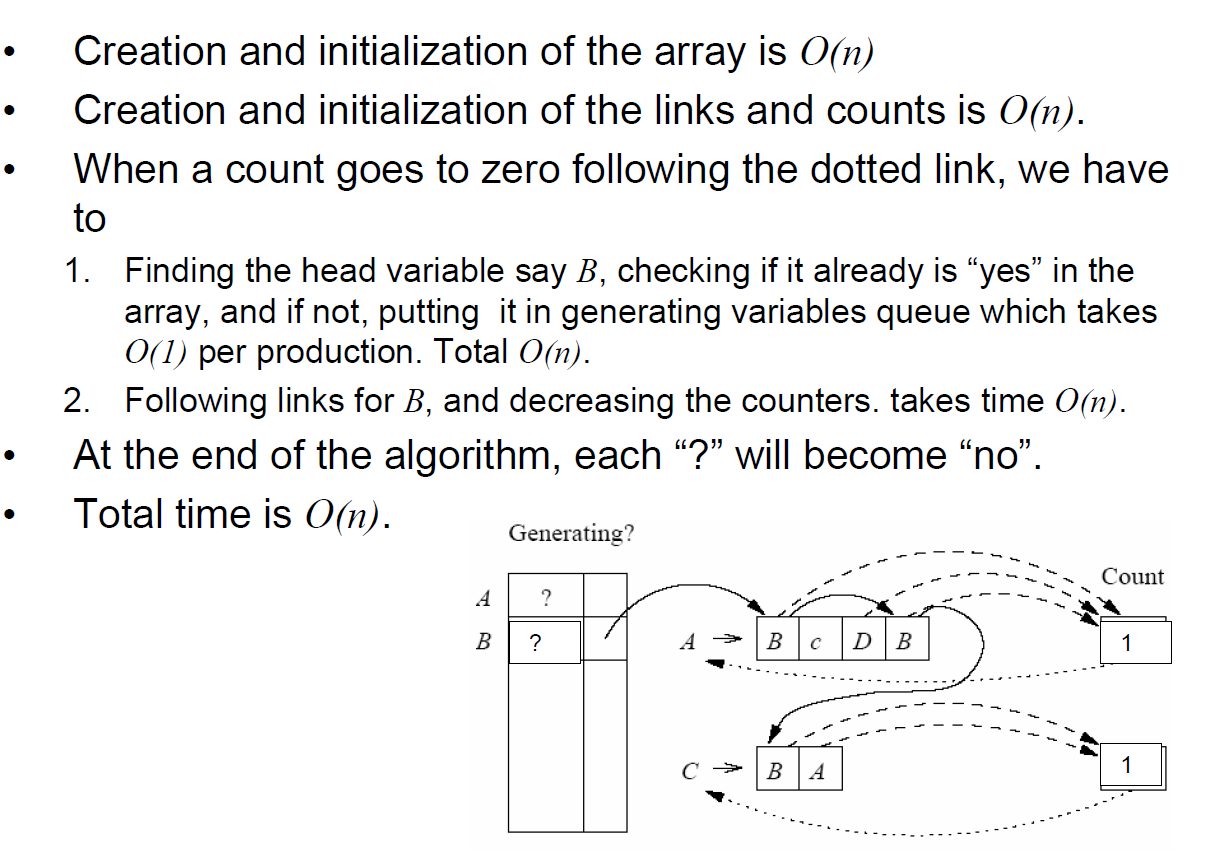 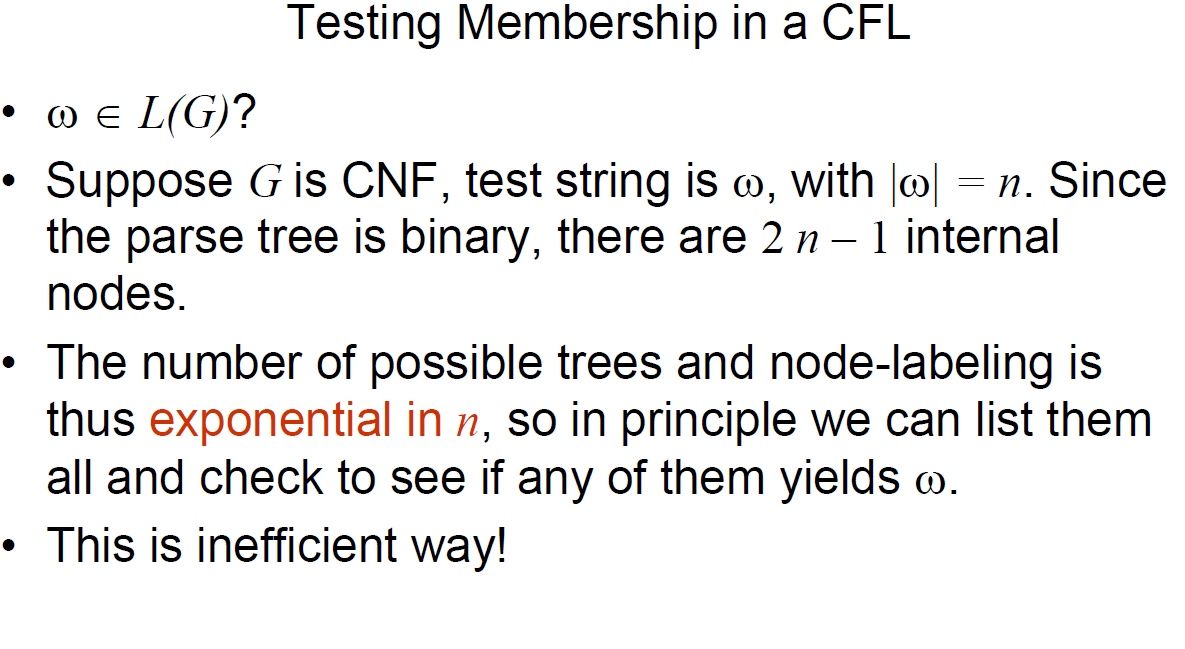 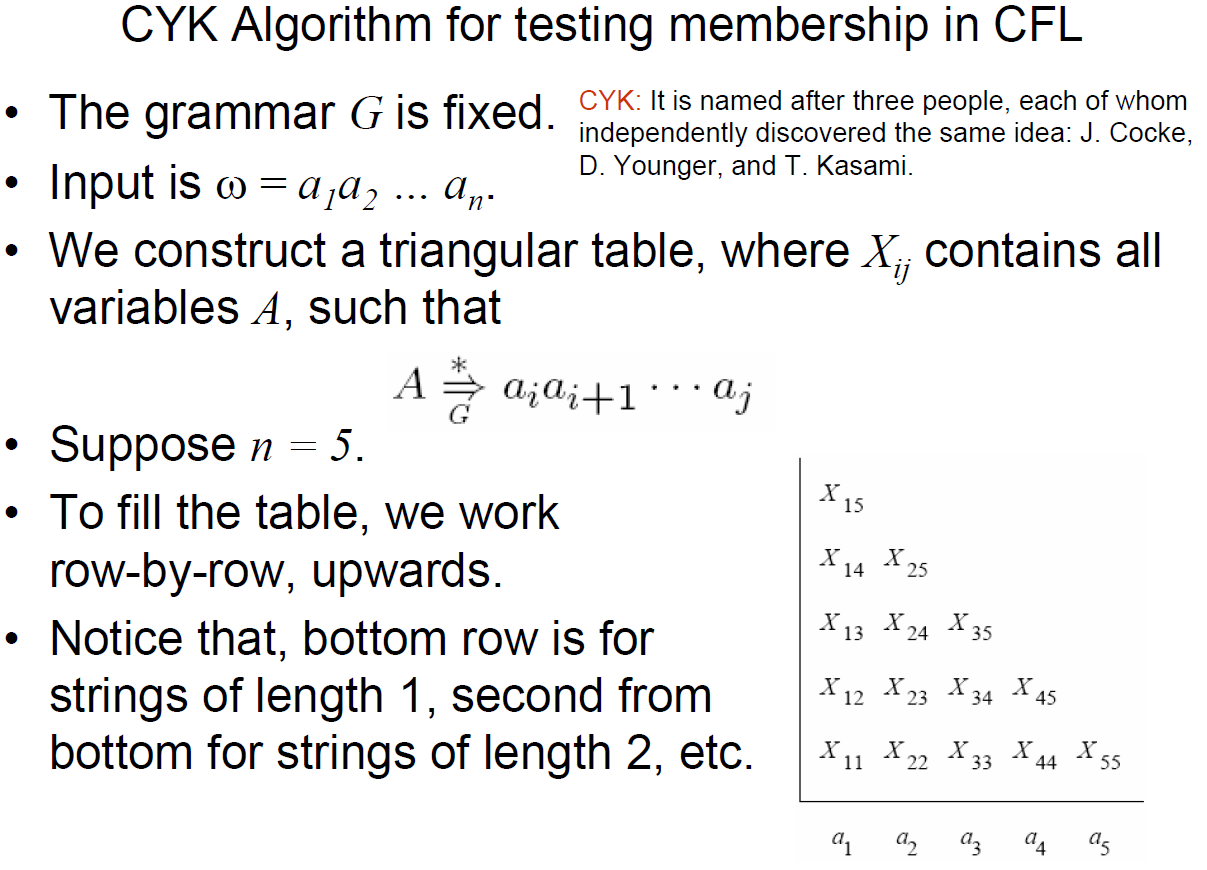 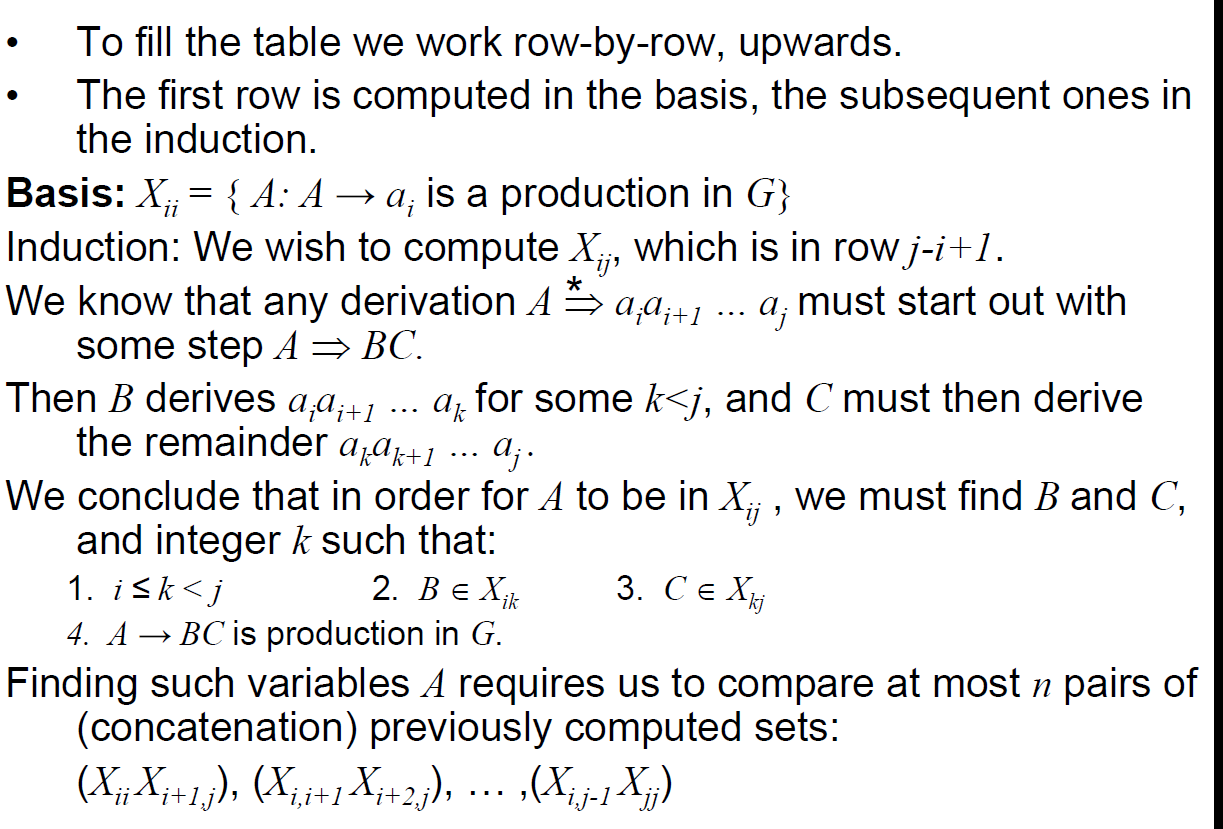 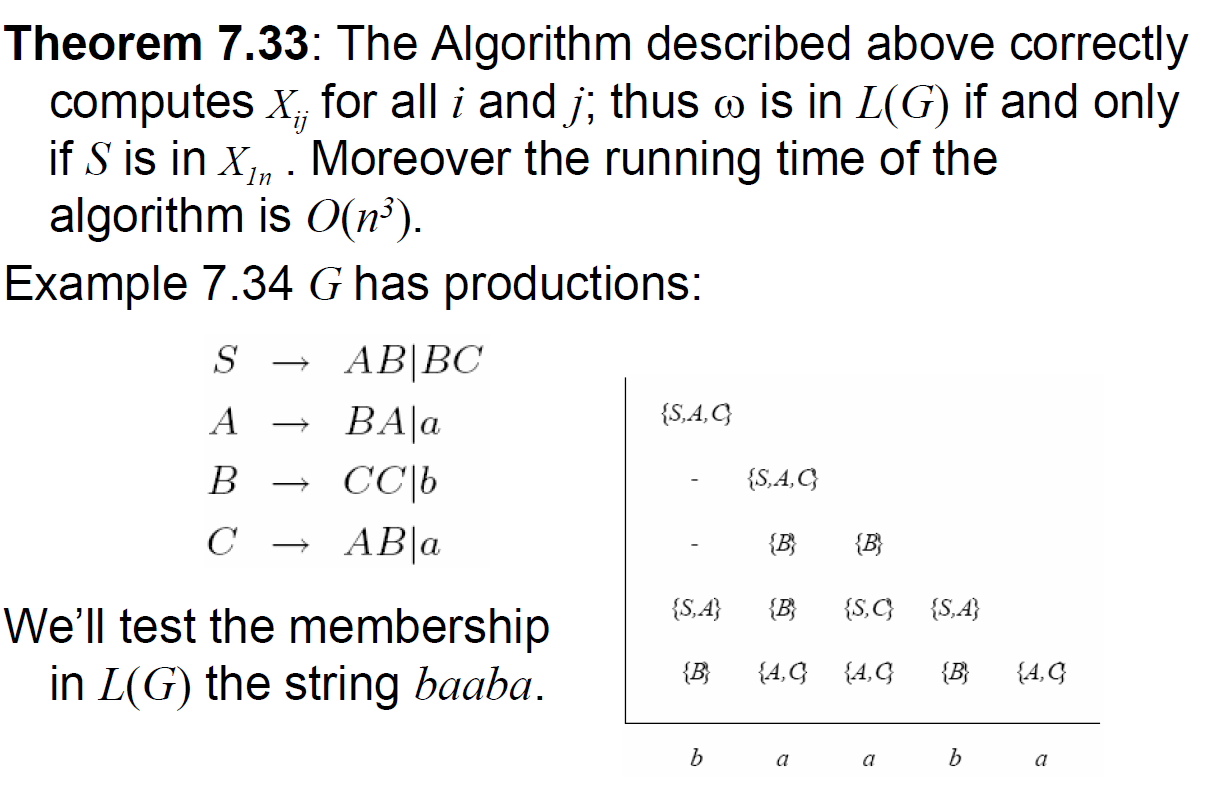 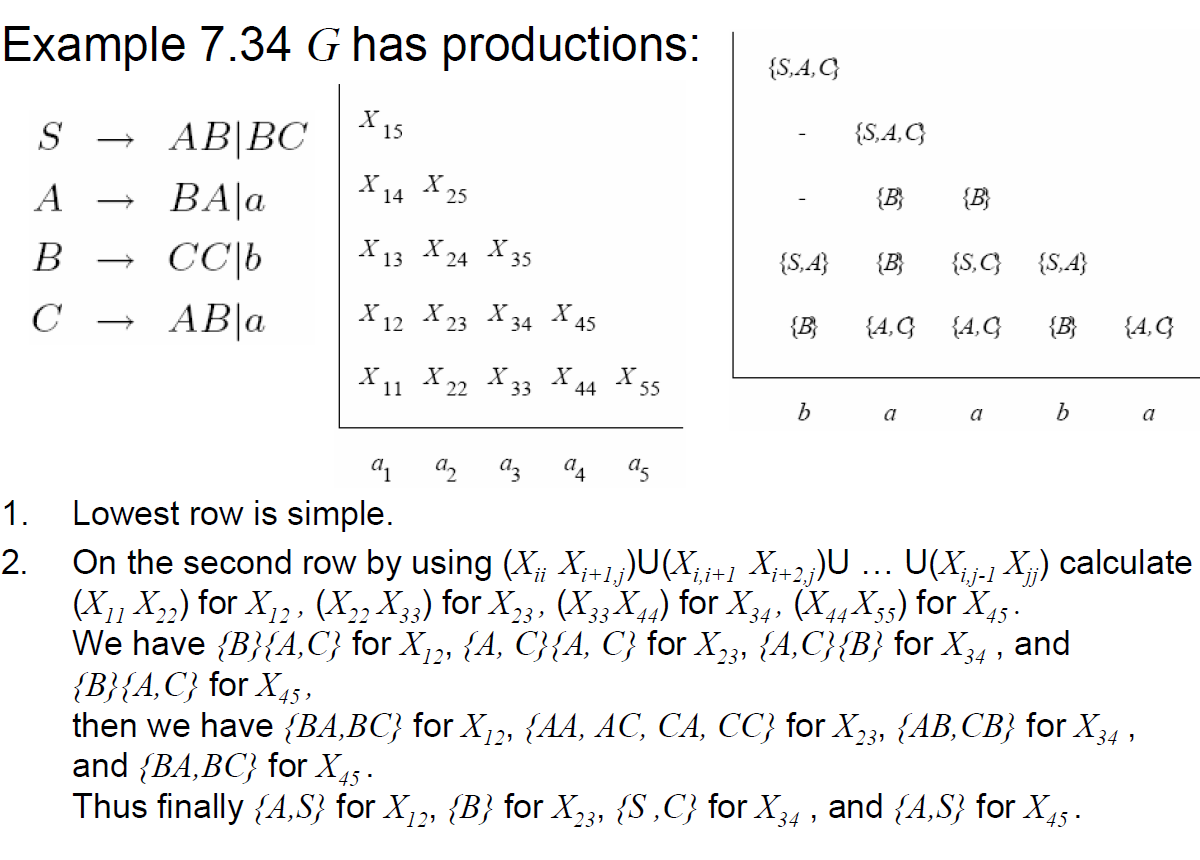 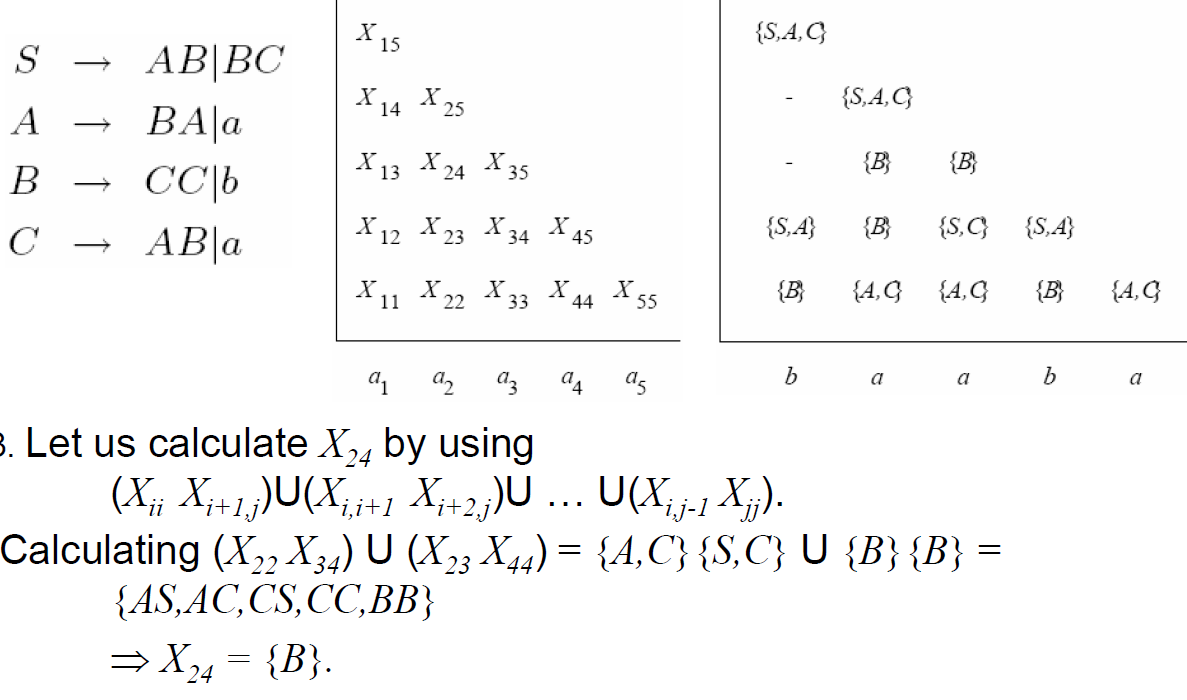 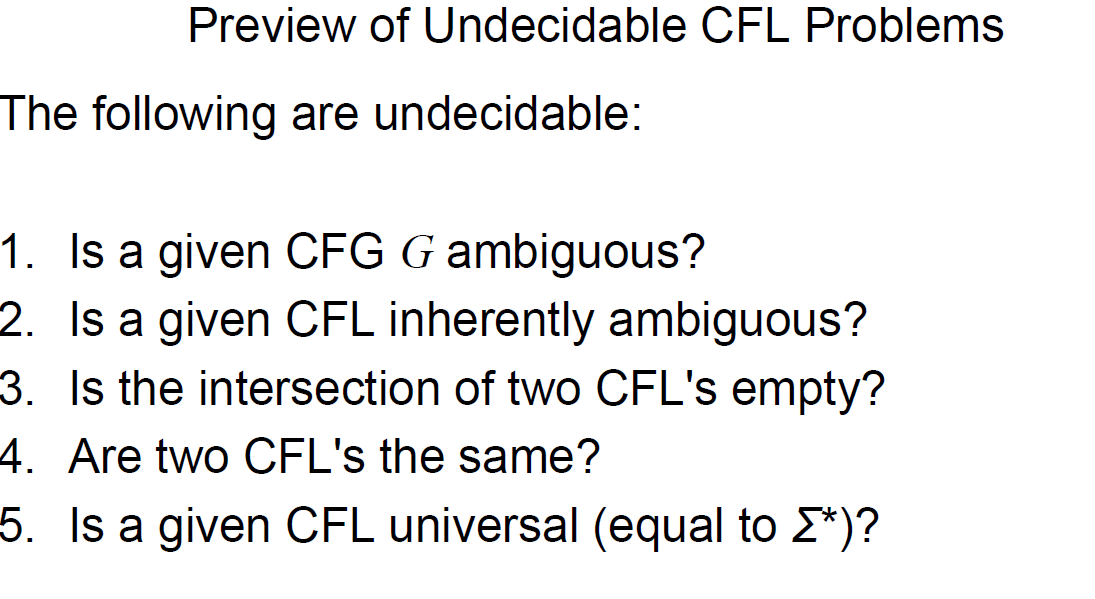